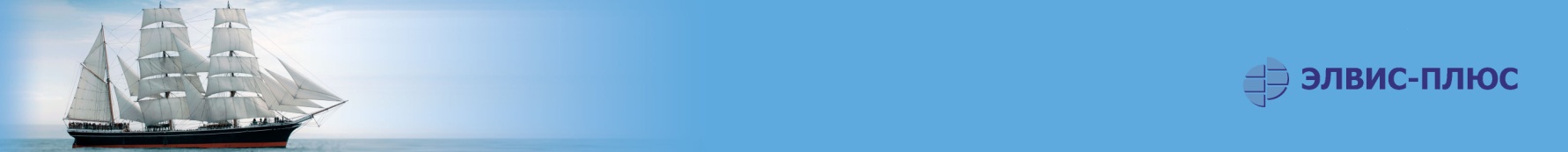 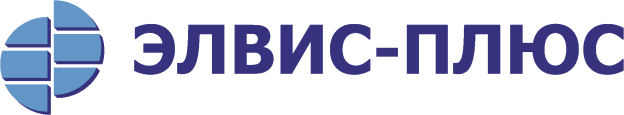 20 лет 
в море информационных технологий
ОСОБЕННОСТИ НОВЫХ ПОДХОДОВ К ЗАЩИТЕ ПЕРСОНАЛЬНЫХ ДАННЫХ 
Анализ Постановления Правительства РФ № 1119
Заместитель Генерального директора 
ОАО «ЭЛВИС-ПЛЮС» по развитию
С. В. ВИХОРЕВ

Креативное оформление С. Нейгер

Москва, 2012 г.
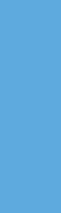 © ОАО «ЭЛВИС-ПЛЮС», 2012                                                                                                                                                   ЗАЩИЩЕННЫЕ КОРПОРАТИВНЫЕ СИСТЕМЫ
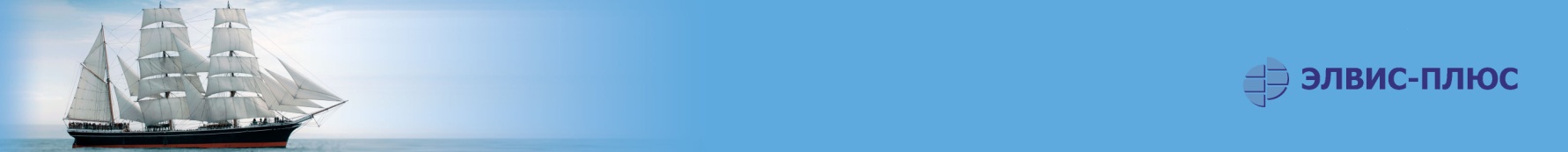 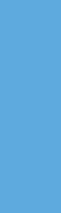 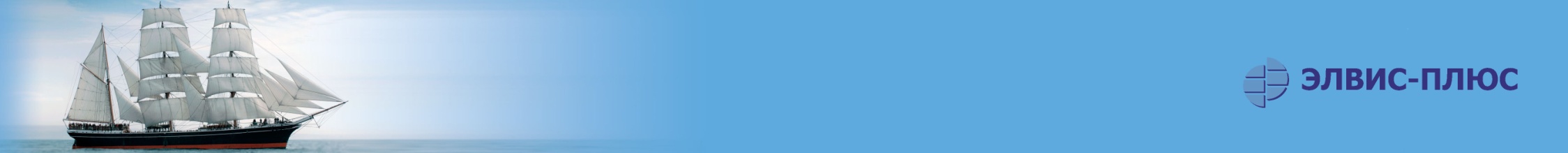 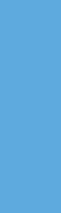 При использовании этих материалов, пожалуйста, указывайте первоисточник.



© Авторские права защищаются 
в соответствии с законодательством 
Российской Федерации
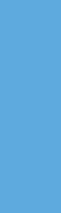 © ОАО «ЭЛВИС-ПЛЮС», 2012                                                                                                                                                    ЗАЩИЩЕННЫЕ КОРПОРАТИВНЫЕ СИСТЕМЫ
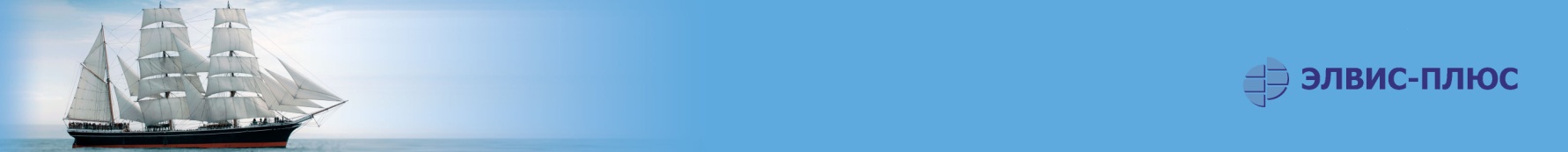 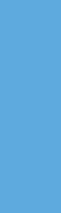 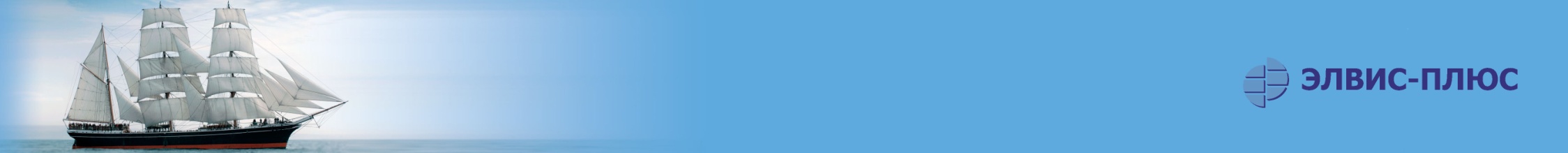 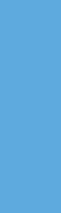 ВОПРОСЫ ПРЕЗЕНТАЦИИ
Пролог
Парадигма новых критериев защищенности
НДВ как водораздел при определении требований
Маленький подводный камень
Сухой остаток
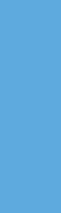 © ОАО «ЭЛВИС-ПЛЮС», 2012                                                                                                                                                    ЗАЩИЩЕННЫЕ КОРПОРАТИВНЫЕ СИСТЕМЫ
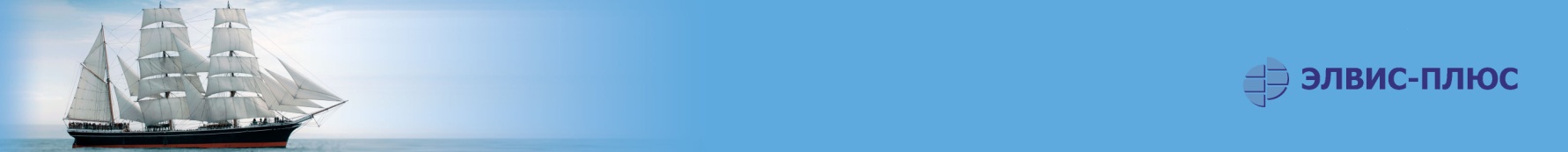 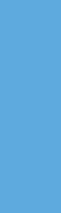 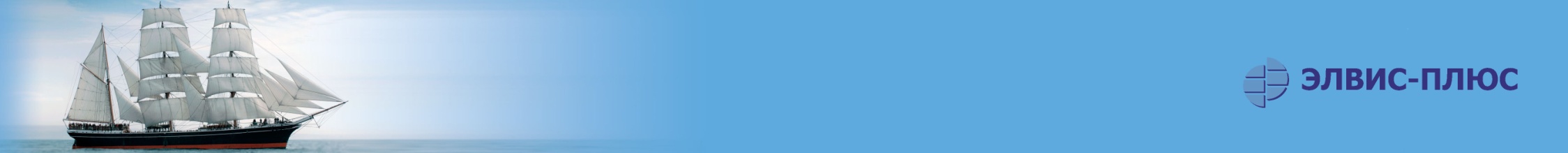 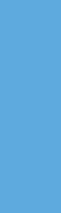 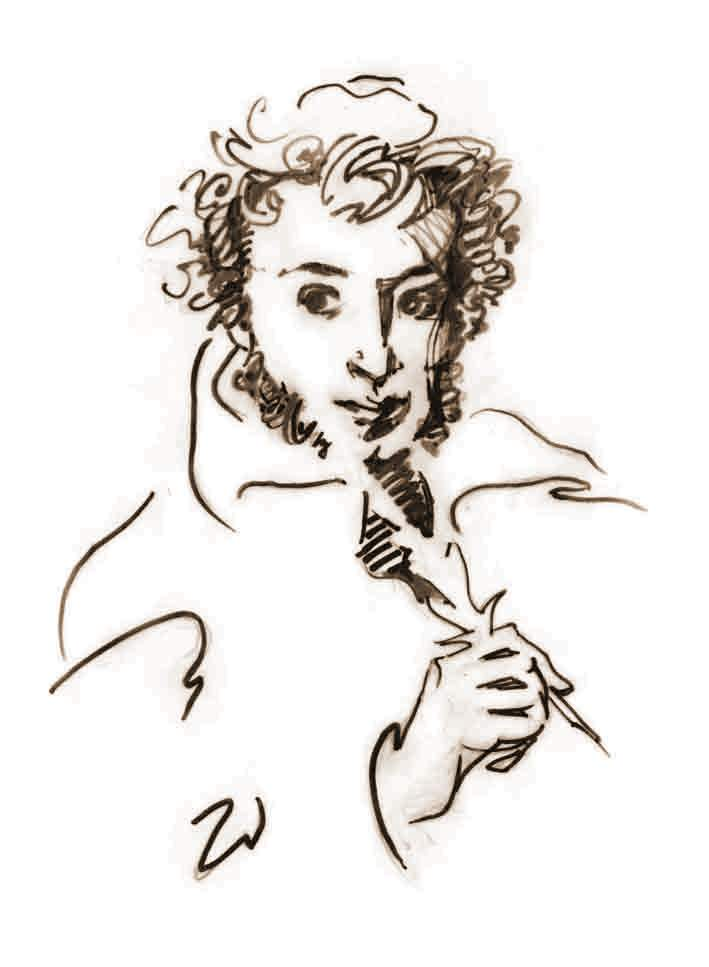 Там на неведанных дорожках, 
следы невиданных зверей…

(А. С. Пушкин)
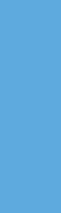 © ОАО «ЭЛВИС-ПЛЮС», 2012                                                                                                                                                    ЗАЩИЩЕННЫЕ КОРПОРАТИВНЫЕ СИСТЕМЫ
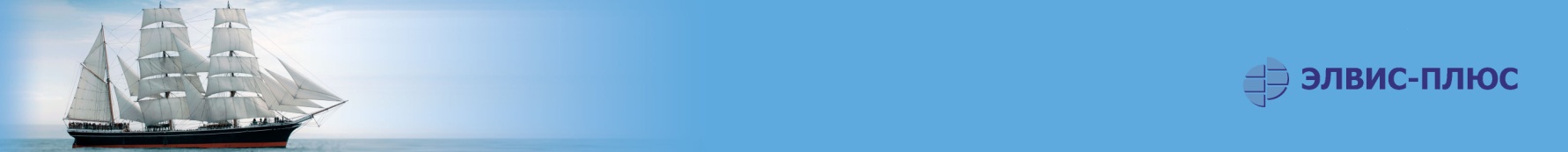 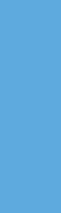 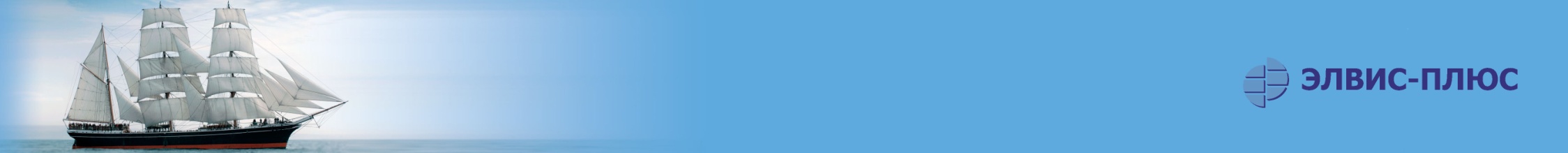 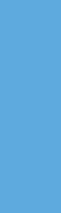 ПРОЛОГ
Концепция первого варианта Требований была направлена на сохранение преемственности с действующими документами, в частности с «Приказом трех» и предполагала возможность использования уже того, что было наработано и прошло некоторую апробацию на практике.
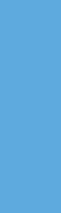 © ОАО «ЭЛВИС-ПЛЮС», 2012                                                                                                                                                    ЗАЩИЩЕННЫЕ КОРПОРАТИВНЫЕ СИСТЕМЫ
[Speaker Notes: Посмотрим для начала генезис. Надо сказать, что официально опубликованные тексты документов сильно отличаются от тех, которые были в конце прошлого года, когда ФСБ России по поручению Правительства РФ только приступило к их разработке. Концепция первых вариантов была направлена на сохранение преемственности с действующими документами, в частности с «Приказом трех» (Совместный Приказ ФСТЭК России, ФСБ России и Минкомсвязи России от 13.02.2008 г. № 55/86/20) и предполагала возможность использования уже того, что было наработано и прошло некоторую апробацию на практике. Это относится в том числе  и к классификации ИСПДн по трем основным признакам: (а) категория обрабатываемых ПДн, (b) объем обрабатываемых ПДн, (c) степень негативных последствий для субъекта ПДн. (Я умышленно не беру классификацию по признаку заданных оператором характеристик безопасности, так как на практике, все равно требовалось определение класса по основным параметрам – иначе нельзя было определить требования по защите). Именно так был построен первый вариант анализируемых документов: классы ИСПДн выбирались по устоявшимся критериям и связывались с уровнями.]
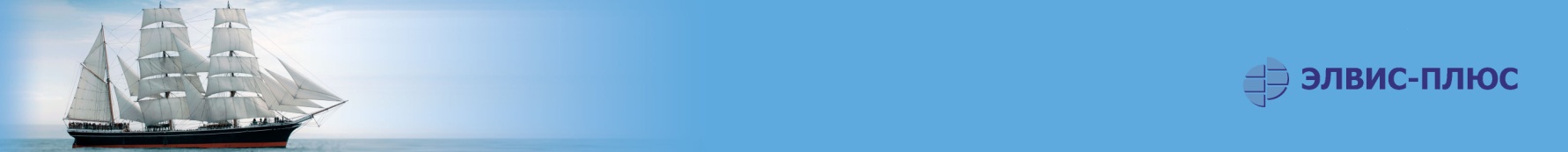 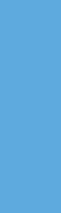 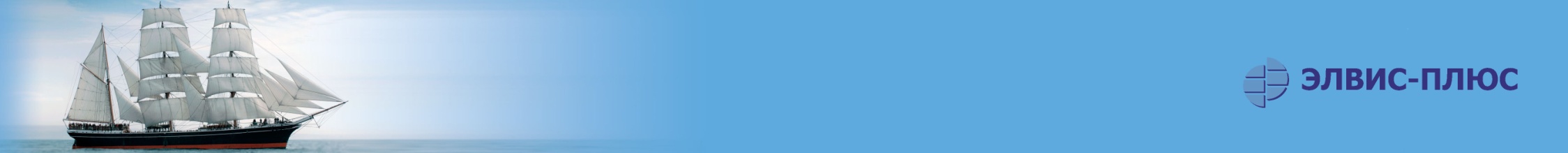 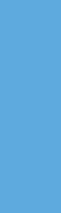 ПРОЛОГ
Это относится в том числе и к классификации ИСПДн
(три основных признака):

категория обрабатываемых ПДн,
объем обрабатываемых ПДн,
степень негативных последствий для субъекта ПДн.
В официальной версии Постановления полностью изменилась парадигма критериев выбора уровня защищенности ПДн.
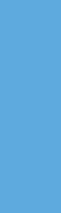 © ОАО «ЭЛВИС-ПЛЮС», 2012                                                                                                                                                    ЗАЩИЩЕННЫЕ КОРПОРАТИВНЫЕ СИСТЕМЫ
[Speaker Notes: Посмотрим для начала генезис. Надо сказать, что официально опубликованные тексты документов сильно отличаются от тех, которые были в конце прошлого года, когда ФСБ России по поручению Правительства РФ только приступило к их разработке. Концепция первых вариантов была направлена на сохранение преемственности с действующими документами, в частности с «Приказом трех» (Совместный Приказ ФСТЭК России, ФСБ России и Минкомсвязи России от 13.02.2008 г. № 55/86/20) и предполагала возможность использования уже того, что было наработано и прошло некоторую апробацию на практике. Это относится в том числе  и к классификации ИСПДн по трем основным признакам: (а) категория обрабатываемых ПДн, (b) объем обрабатываемых ПДн, (c) степень негативных последствий для субъекта ПДн. (Я умышленно не беру классификацию по признаку заданных оператором характеристик безопасности, так как на практике, все равно требовалось определение класса по основным параметрам – иначе нельзя было определить требования по защите). Именно так был построен первый вариант анализируемых документов: классы ИСПДн выбирались по устоявшимся критериям и связывались с уровнями.]
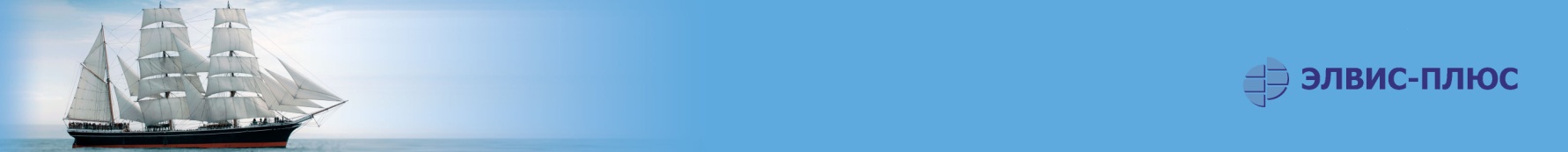 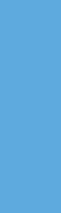 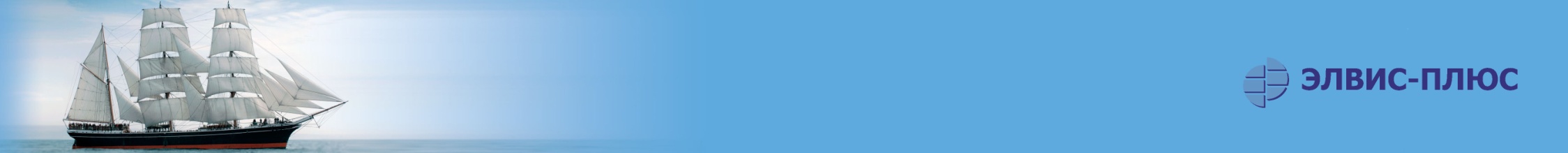 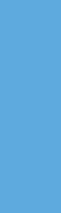 СМЕНА ПАРАДИГМЫ
Критерии выбора уровня защищенности ПДн:
тип угроз
содержание обрабатываемых ПДн
объем обрабатываемых ПДн
принадлежность ПДн к сотрудникам оператора
Если раньше классифицировались ИСПДн и относительно этого определялись требования по защите, 
то в новой парадигме акцент сделан на выборе 
уровня защищенности самих ПДн.
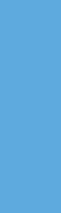 © ОАО «ЭЛВИС-ПЛЮС», 2012                                                                                                                                                    ЗАЩИЩЕННЫЕ КОРПОРАТИВНЫЕ СИСТЕМЫ
[Speaker Notes: В официально опубликованной версии документов полностью изменилась парадигма критериев выбора уровня защищенности ПДн. Детальное изучение этих документов показывает, что выделяются четыре основных критерия: (a) тип угроз, (b) содержание обрабатываемых ПДн, (c) объем обрабатываемых ПДн, (d) принадлежность ПДн к сотрудникам оператора. 
На сколько правильный такой подход к выбору уровня и верны ли эти критерии – покажет практика, которая как известно, критерий истины, но логика в этом есть. Сначала посмотрим, соответствуют ли эти критерии тем, что определил закон]
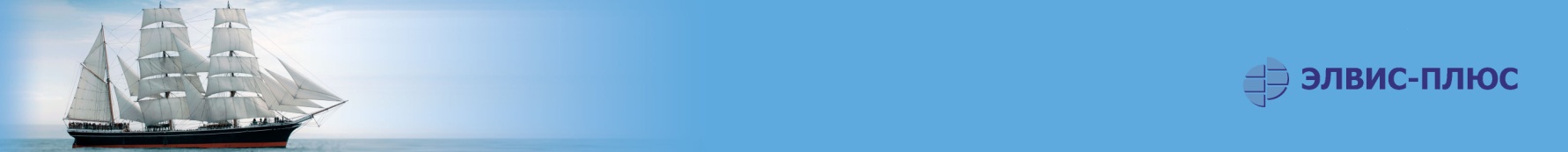 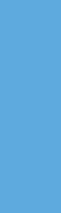 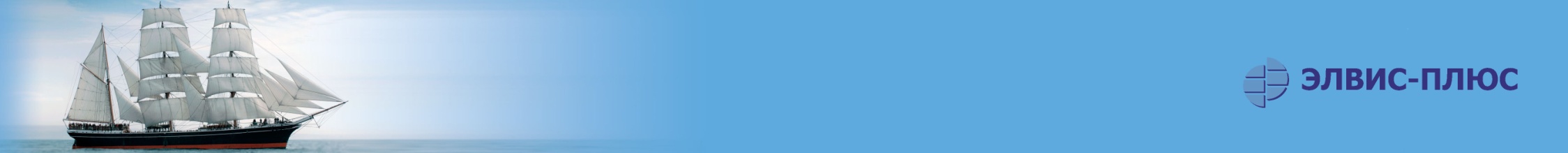 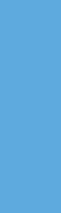 СООТВЕТСТВИЕ КРИТЕРИЯМ  ФЗ-152
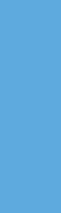 © ОАО «ЭЛВИС-ПЛЮС», 2012                                                                                                                                                    ЗАЩИЩЕННЫЕ КОРПОРАТИВНЫЕ СИСТЕМЫ
[Speaker Notes: Некоторые сомнения вызывает критерий «Определение вида деятельности оператора ПДн». Дело в том, что в документе это можно проследить только косвенно. В п. 7 Постановления Правительства РФ сказано: 
«Определение типа угроз безопасности персональных данных, актуальных для информационной системы, производится оператором с учетом оценки возможного вреда, проведенной во исполнение пункта 5 части 1 статьи 181 Федерального закона «О персональных данных», и в соответствии с нормативными правовыми актами, принятыми во исполнение части 5 статьи 19 Федерального закона «О персональных данных». Здесь ключевым для понимания является то, что тип угроз определяется оператором с учетом «…нормативных правовых актов, принятых во исполнение части 5 статьи 19 Федерального закона «О персональных данных». Эта статья обязывает ФОИВ, органы государственной власти субъектов РФ, Банк России, государственные внебюджетные фонды принимать нормативные правовые акты, в которых определяются для соответствующей отрасли актуальные угрозы безопасности ПДн при осуществлении соответствующих видов деятельности, с учетом содержания персональных данных, характера и способов их обработки. Получается, что вид деятельности оператора ПДн учитывается в этой отраслевой модели актуальных угроз. Кроме того, выбор уровня защищенности также зависит от того, что оператор обрабатывает ПДн только своих сотрудников или он обрабатывает ПДн «чужих» субъектов. В совокупности получается, что данный критерий учтен.]
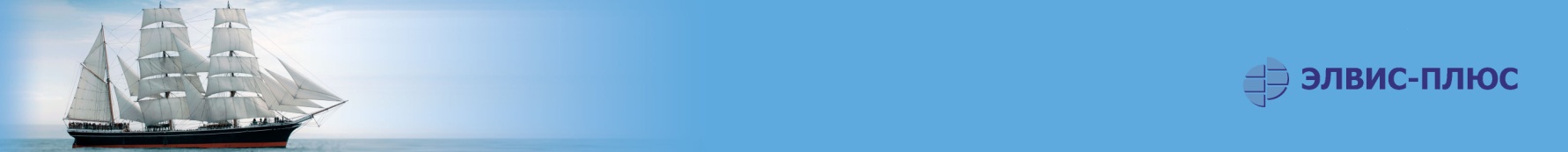 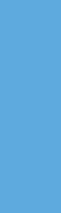 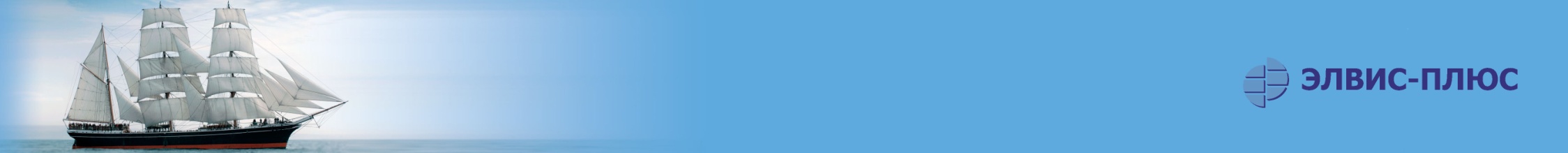 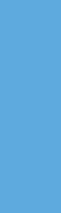 СООТВЕТСТВИЕ КРИТЕРИЯМ  ФЗ-152
Практически все критерии закона в той или иной степени нашли свое отражение в Постановлении.

И это отрадно.
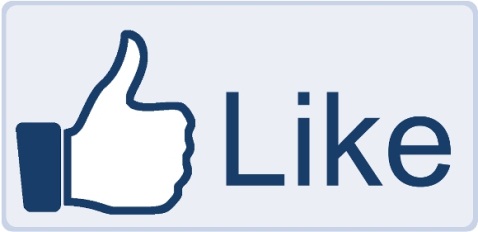 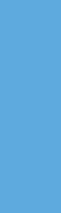 © ОАО «ЭЛВИС-ПЛЮС», 2012                                                                                                                                                    ЗАЩИЩЕННЫЕ КОРПОРАТИВНЫЕ СИСТЕМЫ
[Speaker Notes: Некоторые сомнения вызывает критерий «Определение вида деятельности оператора ПДн». Дело в том, что в документе это можно проследить только косвенно. В п. 7 Постановления Правительства РФ сказано: 
«Определение типа угроз безопасности персональных данных, актуальных для информационной системы, производится оператором с учетом оценки возможного вреда, проведенной во исполнение пункта 5 части 1 статьи 181 Федерального закона «О персональных данных», и в соответствии с нормативными правовыми актами, принятыми во исполнение части 5 статьи 19 Федерального закона «О персональных данных». Здесь ключевым для понимания является то, что тип угроз определяется оператором с учетом «…нормативных правовых актов, принятых во исполнение части 5 статьи 19 Федерального закона «О персональных данных». Эта статья обязывает ФОИВ, органы государственной власти субъектов РФ, Банк России, государственные внебюджетные фонды принимать нормативные правовые акты, в которых определяются для соответствующей отрасли актуальные угрозы безопасности ПДн при осуществлении соответствующих видов деятельности, с учетом содержания персональных данных, характера и способов их обработки. Получается, что вид деятельности оператора ПДн учитывается в этой отраслевой модели актуальных угроз. Кроме того, выбор уровня защищенности также зависит от того, что оператор обрабатывает ПДн только своих сотрудников или он обрабатывает ПДн «чужих» субъектов. В совокупности получается, что данный критерий учтен.]
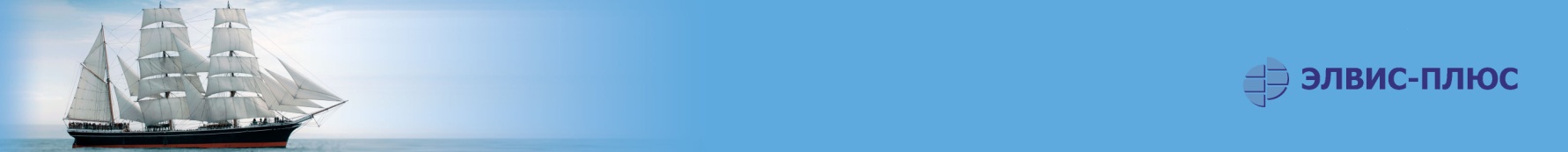 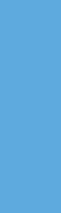 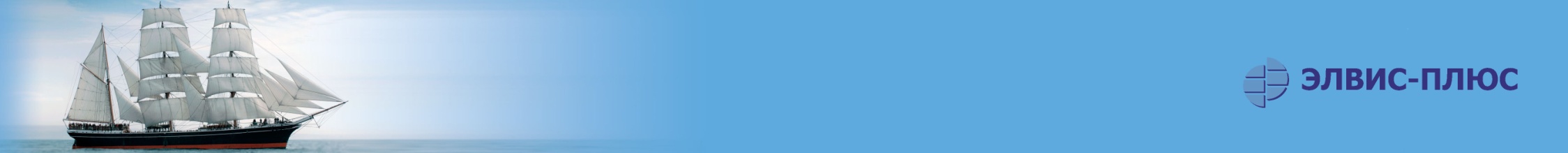 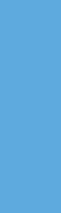 ВАЖНО: Quod licet Jovi, non licet bovi
Надо особо обратить внимание на то, что согласно п. 7 Постановления, оператор самостоятельно
не определяет состав актуальных угроз.

Оператор определяет только тип угроз 
на основании отраслевой модели.
Актуальность угроз при выборе уровня защищенности ПДн учитывается через отраслевую модель нарушителя.
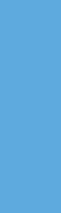 © ОАО «ЭЛВИС-ПЛЮС», 2012                                                                                                                                                    ЗАЩИЩЕННЫЕ КОРПОРАТИВНЫЕ СИСТЕМЫ
[Speaker Notes: Quod licet Jovi, non licet bovi – что дозволено Юпитеру, не дозволено быку]
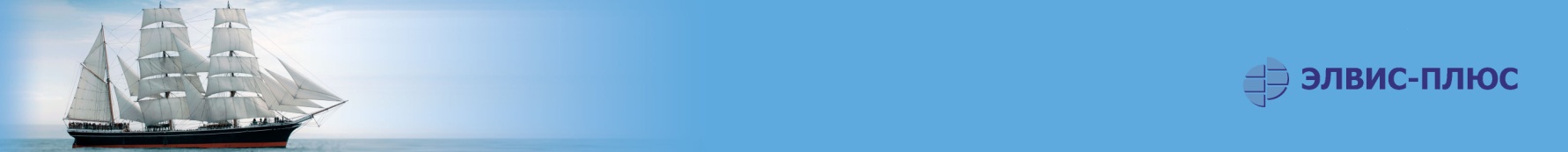 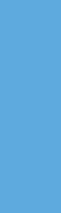 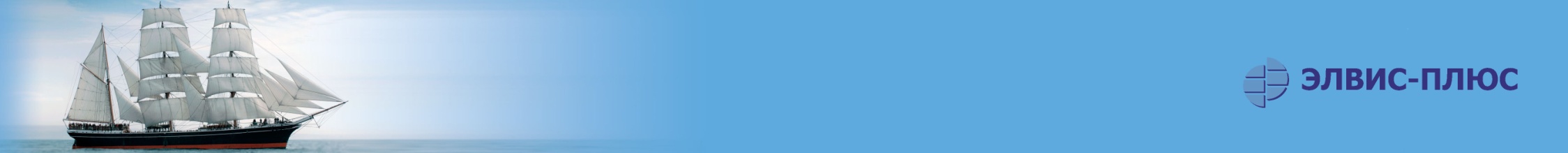 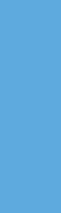 АКТУАЛЬНЫЕ УГРОЗЫ
Какие угрозы АКТУАЛЬНЫ если обрабатываются ПДн 
не сотрудников оператора:
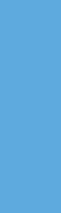 © ОАО «ЭЛВИС-ПЛЮС», 2012                                                                                                                                                    ЗАЩИЩЕННЫЕ КОРПОРАТИВНЫЕ СИСТЕМЫ
[Speaker Notes: Угрозы 1-го типа – угрозы, связанные с наличием НДВ в системном ПО
Угрозы 2-го типа – угрозы, связанные с наличием НДВ в прикладном ПО
Угрозы 3-го типа – угрозы, не связанные с наличием НДВ

Теперь видно, что угрозы 1-го типа наиболее характерны для 1 уровня защищенности, а угрозы 2-го типа сосредоточены в основном на 2 уровне защищенности.]
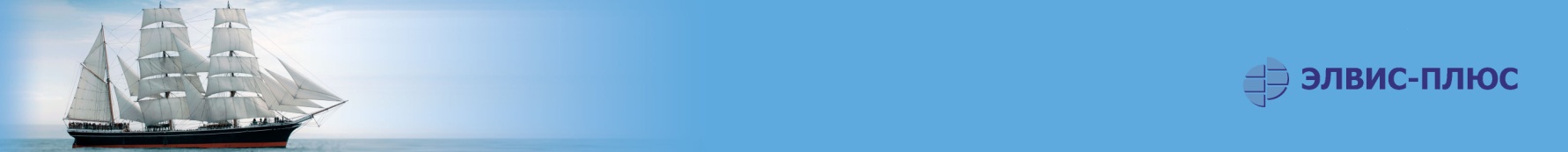 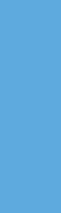 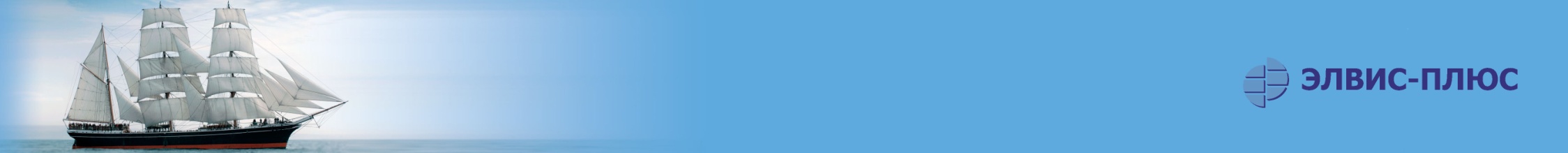 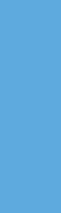 АКТУАЛЬНЫЕ УГРОЗЫ
Какие угрозы АКТУАЛЬНЫ если обрабатываются ПДн 
только сотрудников оператора:
Угрозы 1-го типа наиболее характерны для 1 уровня, 
а угрозы 2-го типа – в основном для 2 уровня.
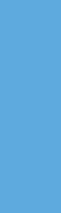 © ОАО «ЭЛВИС-ПЛЮС», 2012                                                                                                                                                    ЗАЩИЩЕННЫЕ КОРПОРАТИВНЫЕ СИСТЕМЫ
[Speaker Notes: Угрозы 1-го типа – угрозы, связанные с наличием НДВ в системном ПО
Угрозы 2-го типа – угрозы, связанные с наличием НДВ в прикладном ПО
Угрозы 3-го типа – угрозы, не связанные с наличием НДВ

Теперь видно, что угрозы 1-го типа наиболее характерны для 1 уровня защищенности, а угрозы 2-го типа сосредоточены в основном на 2 уровне защищенности.]
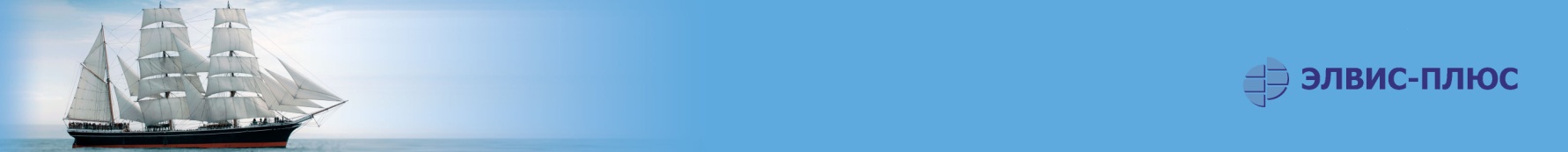 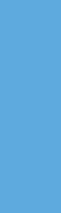 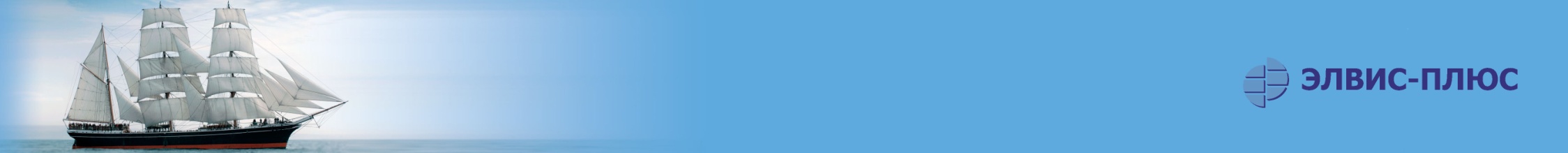 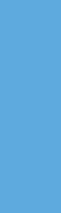 ВАЖНО: что написано пером — не вырубишь топором
Часто под НДВ понимают уязвимость ПО, но это не так.

«Недекларированные возможности — функциональные возможности ПО, не описанные или не соответствующие описанным в документации, при использовании которых возможно нарушение конфиденциальности, доступности или целостности  информации»
ГОСТ Р 51275-2006 

«Уязвимость — брешь: свойство ИС, обуславливающая возможность реализации угроз безопасности обрабатываемой информации»
ГОСТ Р 50922-2006
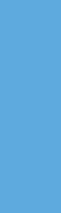 © ОАО «ЭЛВИС-ПЛЮС», 2012                                                                                                                                                    ЗАЩИЩЕННЫЕ КОРПОРАТИВНЫЕ СИСТЕМЫ
[Speaker Notes: Вообще-то, правильнее всего начинать с точного определения того понятия, которое мы рассматриваем. Поэтому обратимся к Марксу (то бишь к первоисточнику). В РД (руководящем документе), определяющем в частности, классификацию ПО средств защиты информации по уровню контроля отсутствия недекларированных возможностей сказано: «2.1. Недекларированные возможности - функциональные возможности ПО, не описанные или не соответствующие описанным в документации, при использовании которых возможно нарушение конфиденциальности, доступности или целостности  информации».
Этого же мнения придерживается и ГОСТ Р 51275-2006 «Защита информации. Объект ин-форматизации. Факторы, воздействующие на информацию. Общие положения». Так что имея два таких авторитетных источника, мы можем с уверенностью считать такое определение правильным и общепризнанным. Кстати, надо упомянуть и то, что эти РД и ГОСТ выделяют в особый термин – «преднамеренные закладки» – преднамеренно (то есть зло умышленно) внесенный в ПО функциональный объект, который при определенных условиях позволяет использовать возможности не-декларированных возможностей ПО. И что же это нам дает? Прежде всего то, что НДВ это функциональные возможности ПО, причем только те, которые не описаны в документации на ПО. А есть ли таковые? Конечно, есть. Например, специальные комбинации клавиш сотовых телефонов, открывающие доступ к инженерным или диагностическим меню (многие ли знают о команде ӿ#06#, которая позволяет получить доступ к идентификационным данным телефона или его конфигурации?). В операционной системе  к таким возможностям можно отнести команды, позволяющие работать с реестром или, например, API. Специальная комбинация клавиш или удержание клавиши при включении позволяет производить с принтером недокументированные в инструкции действия, такие как перевод в сервисный режим для диагностики. 

Получается, что понятие уязвимости гораздо шире, чем понятие НДВ. И самое главное, уязвимость принадлежит системе в целом, а не ПО в частности. Уязвимость может возникнуть в результате ошибок программирования и проектирования информационной системы, использования ненадежных паролей, вирусных атак и применения других вредоносных программ (опять же есть разница между вирусами и вредоносными программами, но об этом как-нибудь в другой раз). Отсюда вывод: НДВ может служить уязвимостью, но не всякая уязвимость (даже в ПО) обусловлена НДВ. Но в проектах постановлений Правительства говорится именно о возможности применения НДВ, как критерии выбора уровня защищенности ПДн. И транспонировать эти определения на все уязвимости – не правильно. Кстати, методы анализа и поиска НДВ сильно отличаются от методов поиска и анализа уязвимостей. К сожалению, пен-тестами НДВ не найти.

Кроме того, функциональные возможности (или просто функциональность ПО), которые, судя по определению, присущи именно НДВ, по  ГОСТ 28806-90 «Качество программных средств. Термины и определения» являются совокупностью свойств ПО, определяемых наличием набора функций, способных удовлетворять потребности пользователя. А уязвимость это та «дыра» в ПО, которая позволяет  «обмануть» приложение — заставить его совершить действие, на которое у того не должно быть прав (но не функциональных возможностей!).]
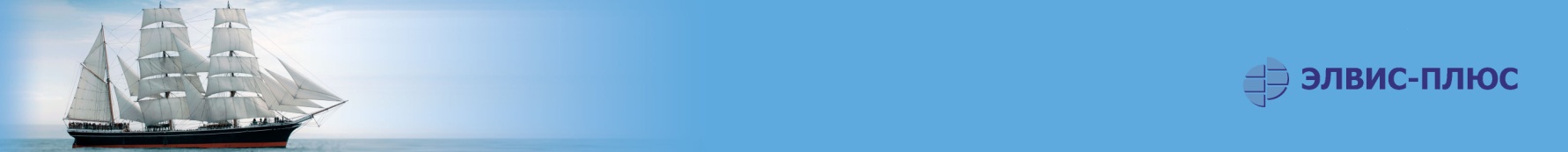 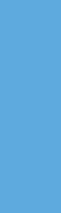 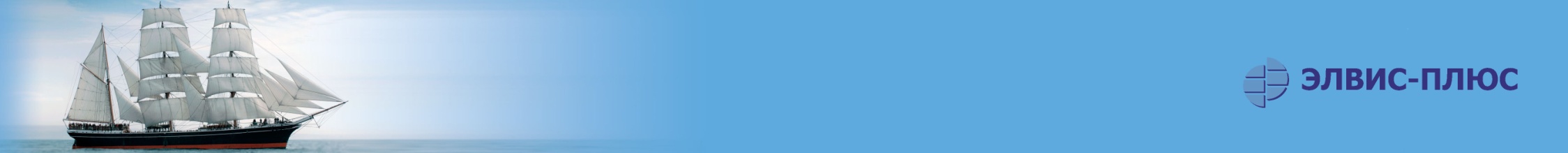 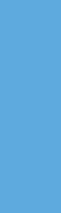 ВАЖНО: что написано пером – не вырубишь топором
Уязвимость это та «дыра» в ПО, которая позволяет  «обмануть» приложение — заставить его совершить действие, на которое у того не должно быть прав, 
но не функциональных возможностей!
НДВ может служить уязвимостью, 
но не всякая уязвимость (даже в ПО) обусловлена НДВ.
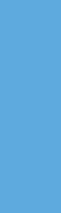 © ОАО «ЭЛВИС-ПЛЮС», 2012                                                                                                                                                    ЗАЩИЩЕННЫЕ КОРПОРАТИВНЫЕ СИСТЕМЫ
[Speaker Notes: Вообще-то, правильнее всего начинать с точного определения того понятия, которое мы рассматриваем. Поэтому обратимся к Марксу (то бишь к первоисточнику). В РД (руководящем документе), определяющем в частности, классификацию ПО средств защиты информации по уровню контроля отсутствия недекларированных возможностей сказано: «2.1. Недекларированные возможности - функциональные возможности ПО, не описанные или не соответствующие описанным в документации, при использовании которых возможно нарушение конфиденциальности, доступности или целостности  информации».
Этого же мнения придерживается и ГОСТ Р 51275-2006 «Защита информации. Объект ин-форматизации. Факторы, воздействующие на информацию. Общие положения». Так что имея два таких авторитетных источника, мы можем с уверенностью считать такое определение правильным и общепризнанным. Кстати, надо упомянуть и то, что эти РД и ГОСТ выделяют в особый термин – «преднамеренные закладки» – преднамеренно (то есть зло умышленно) внесенный в ПО функциональный объект, который при определенных условиях позволяет использовать возможности не-декларированных возможностей ПО. И что же это нам дает? Прежде всего то, что НДВ это функциональные возможности ПО, причем только те, которые не описаны в документации на ПО. А есть ли таковые? Конечно, есть. Например, специальные комбинации клавиш сотовых телефонов, открывающие доступ к инженерным или диагностическим меню (многие ли знают о команде ӿ#06#, которая позволяет получить доступ к идентификационным данным телефона или его конфигурации?). В операционной системе  к таким возможностям можно отнести команды, позволяющие работать с реестром или, например, API. Специальная комбинация клавиш или удержание клавиши при включении позволяет производить с принтером недокументированные в инструкции действия, такие как перевод в сервисный режим для диагностики. 

Получается, что понятие уязвимости гораздо шире, чем понятие НДВ. И самое главное, уязвимость принадлежит системе в целом, а не ПО в частности. Уязвимость может возникнуть в результате ошибок программирования и проектирования информационной системы, использования ненадежных паролей, вирусных атак и применения других вредоносных программ (опять же есть разница между вирусами и вредоносными программами, но об этом как-нибудь в другой раз). Отсюда вывод: НДВ может служить уязвимостью, но не всякая уязвимость (даже в ПО) обусловлена НДВ. Но в проектах постановлений Правительства говорится именно о возможности применения НДВ, как критерии выбора уровня защищенности ПДн. И транспонировать эти определения на все уязвимости – не правильно. Кстати, методы анализа и поиска НДВ сильно отличаются от методов поиска и анализа уязвимостей. К сожалению, пен-тестами НДВ не найти.

Кроме того, функциональные возможности (или просто функциональность ПО), которые, судя по определению, присущи именно НДВ, по  ГОСТ 28806-90 «Качество программных средств. Термины и определения» являются совокупностью свойств ПО, определяемых наличием набора функций, способных удовлетворять потребности пользователя. А уязвимость это та «дыра» в ПО, которая позволяет  «обмануть» приложение — заставить его совершить действие, на которое у того не должно быть прав (но не функциональных возможностей!).]
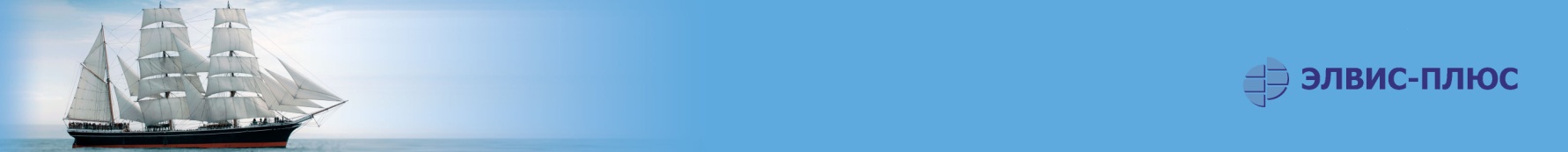 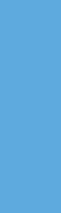 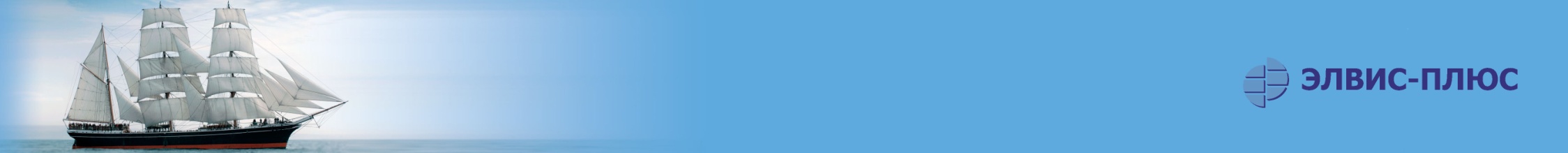 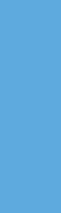 ТИПОВЫЕ СИТУАЦИИ ПРОТИВОПРАВНЫХ ДЕЙСТВИЙ
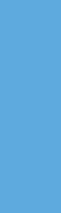 © ОАО «ЭЛВИС-ПЛЮС», 2012                                                                                                                                                    ЗАЩИЩЕННЫЕ КОРПОРАТИВНЫЕ СИСТЕМЫ
[Speaker Notes: Тогда I вариант неправомерных действий возможен, если в штате организации имеется «засланный казачок», получивший специальное образование и практику анализа программного кода, да еще и легально допущенный к некоторой информации. Но такой специалист дорог. А не проще ли ему просто-напросто в дружеской беседе за рюмкой чая со своим «другом», который допущен к нужной информации, попытаться узнать пароли доступа, коды, а может быть и саму информацию. С этой задачей справится и «инженер человеческих душ», даже не имея специального образования. Наверное, I вариант действия злоумышленника возможен, если в организации действительно есть очень-очень важная информация о важной персоне и, к тому же, хорошо работает служба безопасности. Так что вариант реальный, но маловероятный.
Остальные 4 варианта предполагают, что действия совершает несанкционированный пользователь. А такой пользователь может быть как внутри самой организации, так и за ее пределами. Правда, если злоумышленник находится внутри организации, то применимы рассуждения, приведенные выше: мы просто имеем вырожденный случай I варианта. Поэтому, логичнее рас-сматривать случай, когда злоумышленник находится за пределами организации.  Такой «хакер», конечно. Имеет время для подготовки и предварительного анализа программного кода для выявления НДВ, да и, при необходимости, он может подключить для этих целей серьезные научные организации (если, конечно, ожидаемая информация того стоит), но он имеет гораздо меньшие возможности для проникновения в саму информационную систему. То есть такому злоумышленнику надо решить сразу две задачи: найти способ как проникнуть в ИС и найти способ как воспользоваться НДВ. Сразу же встает вопрос: а не проще ли в этом случае не искать НДВ, а сразу внедрить какую-то программулю, которая позволит получить требуемую информацию. Но это уже получается VI – VIII варианты действий, а они связаны с программными закладками, но не с НДВ. 
Особо хочется остановиться на IV и V вариантах.  IV вариант  предполагает поиск случайных ошибок программирования. Действительно, в мире нет ПО, свободного от ошибок! Это аксиома. Но найти случайные ошибки, которые позволяют изменить права пользователя – дело весьма сложное, можно даже сказать случайное. V вариант – пограничный. Для его реализации надо иметь не только злоумышленника, который будет использовать некую ошибку программирования, но еще надо иметь того самого программиста, который специальным образом, то бишь преднамеренно, внесет такую ошибку при составлении программного кода (трудно понять это действител-но НДВ или уже программная закладка). То есть реализация такого варианта в два раза дороже, чем остальных. 
Правда, надо сказать, что использовать возможности НДВ «в слепую» («давайте что-нибудь получим, а потом посмотрим нужно ли это нам») вряд ли кто-то будет. Использовать такой механизм добывания информации в силу сложности его реализации будут в случае, если надо получить какие-то конкретные ПДн о каком-то конкретном субъекте. В противном случае это экономически не оправдано. По всей вероятности, рейтинг злоумышленников, при условии, что добываемая информация действительно представляет для них ценность и они пытаются получить именно эту конкретную информацию, может выглядеть так:]
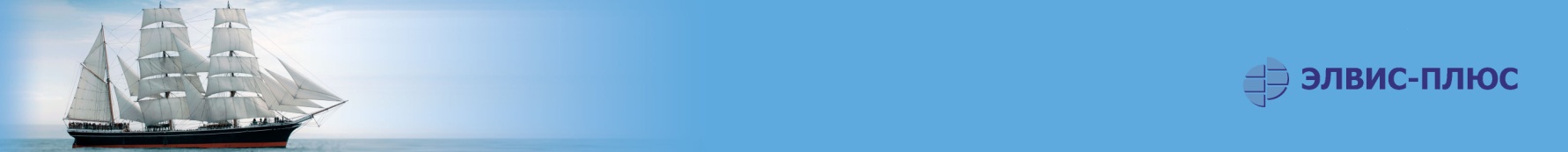 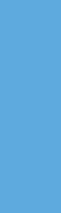 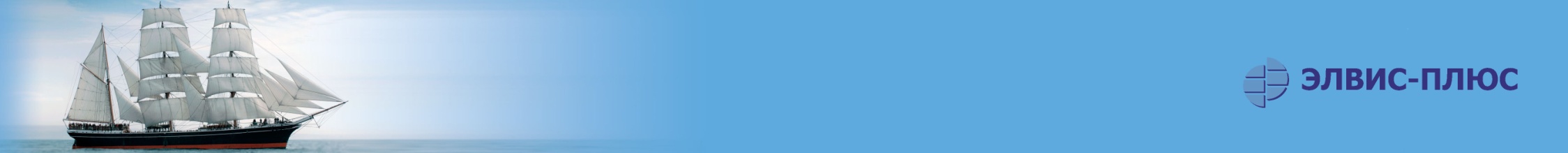 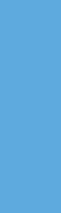 ВАЖНО: знание — сила
Что должен и(у)меть злоумышленник, чтобы воспользоваться НДВ?
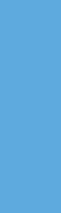 © ОАО «ЭЛВИС-ПЛЮС», 2012                                                                                                                                                    ЗАЩИЩЕННЫЕ КОРПОРАТИВНЫЕ СИСТЕМЫ
[Speaker Notes: Если внимательно присмотреться, можно увидеть, что для любого случая злоумышленнику по крайней мере надо знать о тех нендекларированных возможностях, которые есть в ПО. Как Это возможно?  Можно самому проанализировать программный код, но это не каждый сможет: время анализа сопоставимо с временем разработки кода. А времени у санкционированного пользователя, как ни странно, нет. Можно воспользоваться плодами специалистов, которые это умеют делать быстрее и имеют для этого специальные инструменты, но, как правило, такие специалисты сидят в закрытых лабораториях и не каждому готовы дать результаты своих исследований. Можно еще обратиться к разработчику ПО, что бы он подсказал, где эти самые НДВ лежат, но вряд ли он сам об этом расскажет. Получается, что злоумышленнику для того чтобы воспользоваться НДВ надо либо иметь высокую квалификацию, либо иметь доступ к закрытым источникам. Да еще надо обладать некоторыми не слабыми познаниями в программировании, чтобы незаметно использовать то, что заложено в ПО. 

Ага! Вот она где собака зарыта! Получается, что сами по себе НДВ – это лишь верхушка кораллового рифа, создающего легкие бурунчики на глади моря. Но зиждется этот риф на твердой основе тектонических пород из квалификации и возможностей злоумышленника. То есть говоря о НДВ, мы имеем ввиду квалификацию и возможности злоумышленника.]
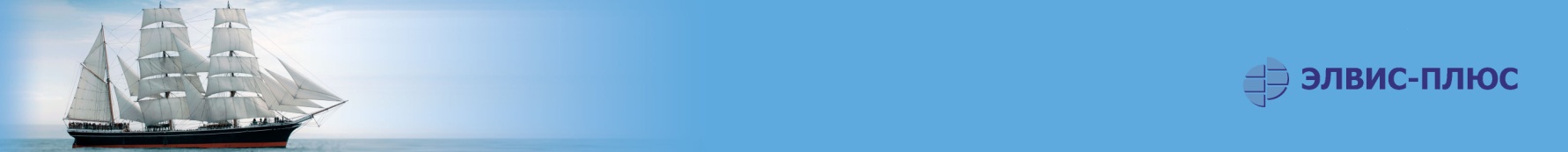 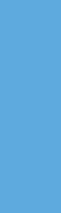 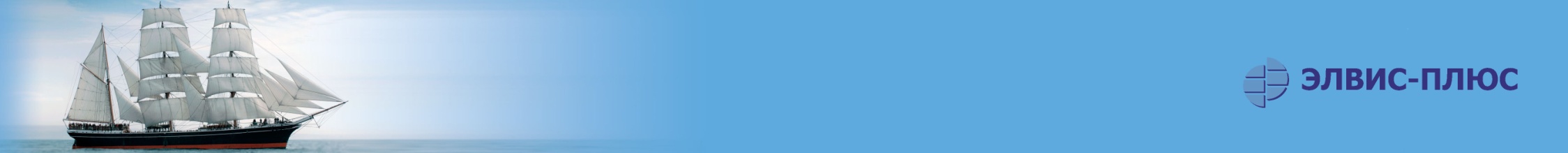 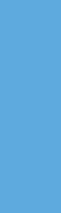 ВАЖНО: знание — сила
Высокая квалификация.
Доступ к закрытым источникам. 
Познания в программировании.
Использование НДВ в противоправных целях зависит напрямую от квалификации и возможностей злоумышленника.
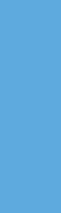 © ОАО «ЭЛВИС-ПЛЮС», 2012                                                                                                                                                    ЗАЩИЩЕННЫЕ КОРПОРАТИВНЫЕ СИСТЕМЫ
[Speaker Notes: Если внимательно присмотреться, можно увидеть, что для любого случая злоумышленнику по крайней мере надо знать о тех нендекларированных возможностях, которые есть в ПО. Как Это возможно?  Можно самому проанализировать программный код, но это не каждый сможет: время анализа сопоставимо с временем разработки кода. А времени у санкционированного пользователя, как ни странно, нет. Можно воспользоваться плодами специалистов, которые это умеют делать быстрее и имеют для этого специальные инструменты, но, как правило, такие специалисты сидят в закрытых лабораториях и не каждому готовы дать результаты своих исследований. Можно еще обратиться к разработчику ПО, что бы он подсказал, где эти самые НДВ лежат, но вряд ли он сам об этом расскажет. Получается, что злоумышленнику для того чтобы воспользоваться НДВ надо либо иметь высокую квалификацию, либо иметь доступ к закрытым источникам. Да еще надо обладать некоторыми не слабыми познаниями в программировании, чтобы незаметно использовать то, что заложено в ПО. 

Ага! Вот она где собака зарыта! Получается, что сами по себе НДВ – это лишь верхушка кораллового рифа, создающего легкие бурунчики на глади моря. Но зиждется этот риф на твердой основе тектонических пород из квалификации и возможностей злоумышленника. То есть говоря о НДВ, мы имеем ввиду квалификацию и возможности злоумышленника.]
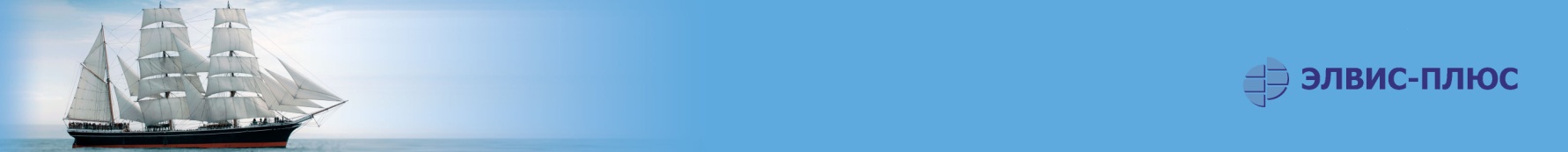 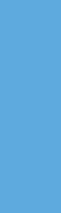 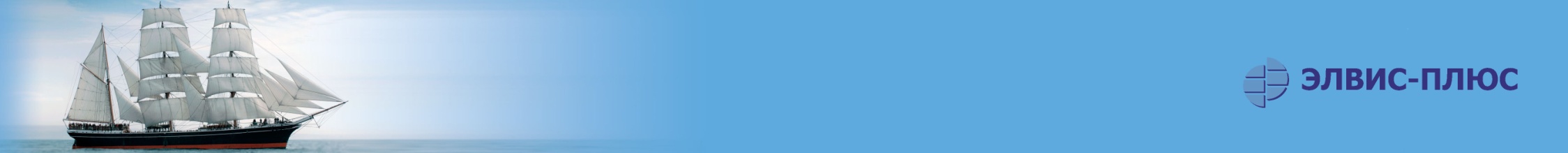 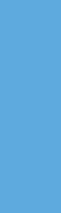 РЕЙТИНГ ЗЛОУМЫШЛЕННИКОВ
Высокая
Средняя
Средняя
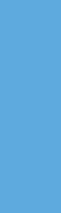 © ОАО «ЭЛВИС-ПЛЮС», 2012                                                                                                                                                    ЗАЩИЩЕННЫЕ КОРПОРАТИВНЫЕ СИСТЕМЫ
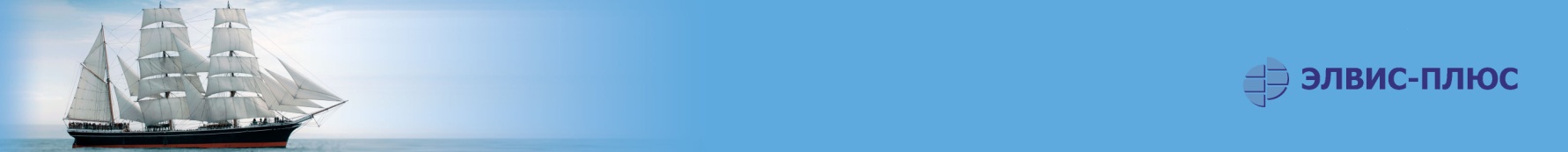 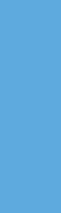 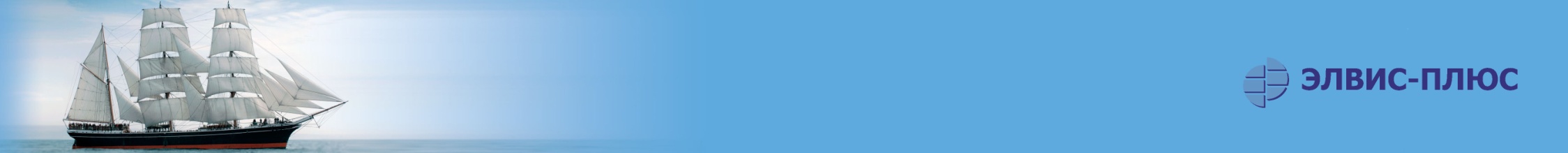 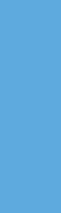 РЕЙТИНГ ЗЛОУМЫШЛЕННИКОВ
Средняя
Средняя
Средняя
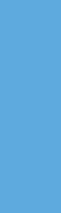 © ОАО «ЭЛВИС-ПЛЮС», 2012                                                                                                                                                    ЗАЩИЩЕННЫЕ КОРПОРАТИВНЫЕ СИСТЕМЫ
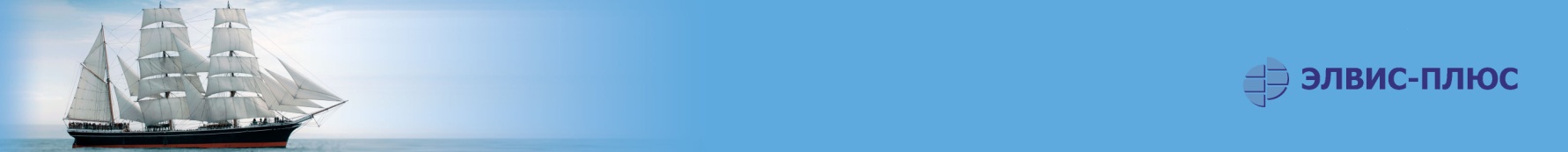 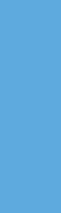 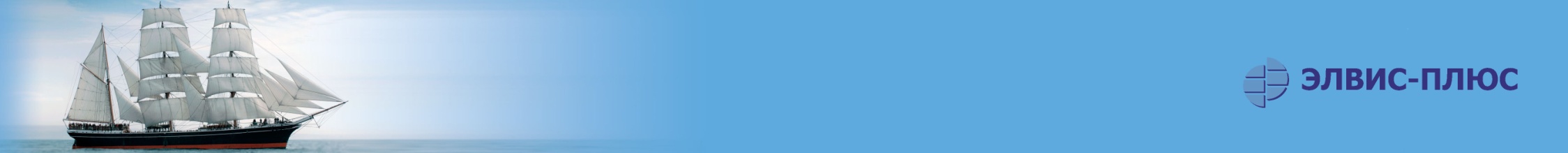 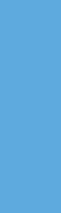 РЕЙТИНГ ЗЛОУМЫШЛЕННИКОВ
Высокая
Высокая
Высокая
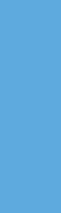 © ОАО «ЭЛВИС-ПЛЮС», 2012                                                                                                                                                    ЗАЩИЩЕННЫЕ КОРПОРАТИВНЫЕ СИСТЕМЫ
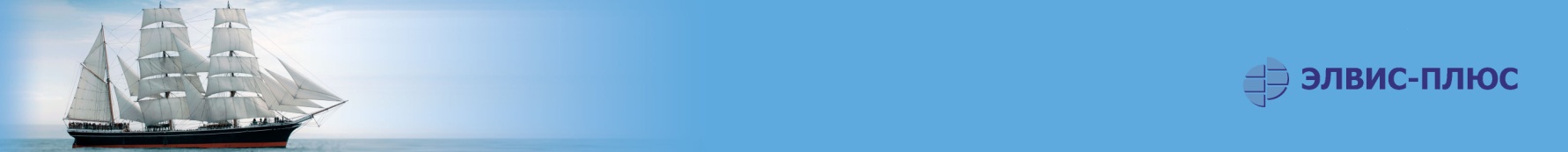 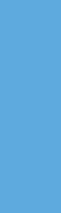 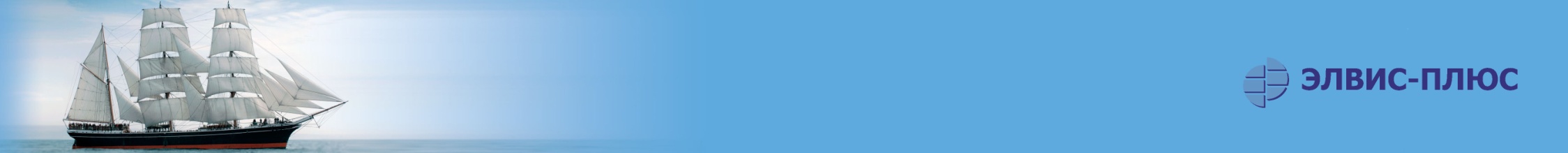 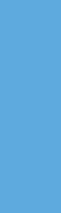 РЕЙТИНГ ЗЛОУМЫШЛЕННИКОВ
Очень высокая
Очень высокая
Высокая
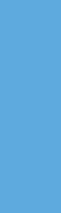 © ОАО «ЭЛВИС-ПЛЮС», 2012                                                                                                                                                    ЗАЩИЩЕННЫЕ КОРПОРАТИВНЫЕ СИСТЕМЫ
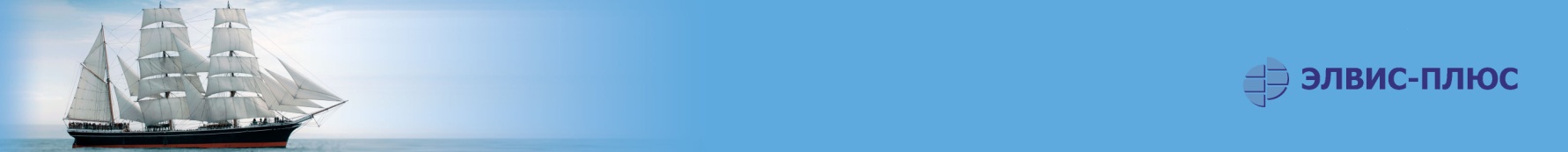 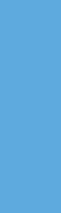 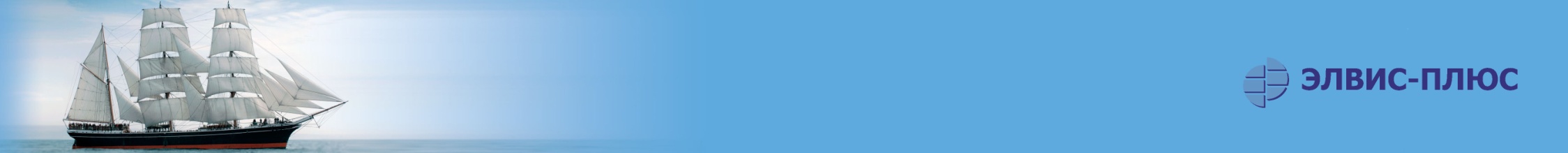 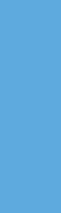 РЕЙТИНГ ЗЛОУМЫШЛЕННИКОВ
Очень высокая
Очень высокая
Очень высокая
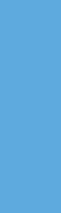 © ОАО «ЭЛВИС-ПЛЮС», 2012                                                                                                                                                    ЗАЩИЩЕННЫЕ КОРПОРАТИВНЫЕ СИСТЕМЫ
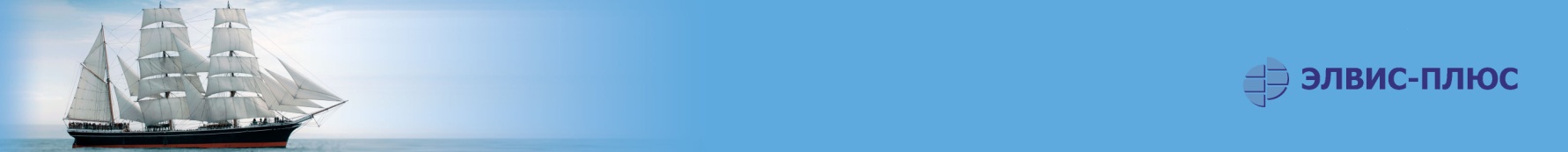 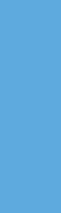 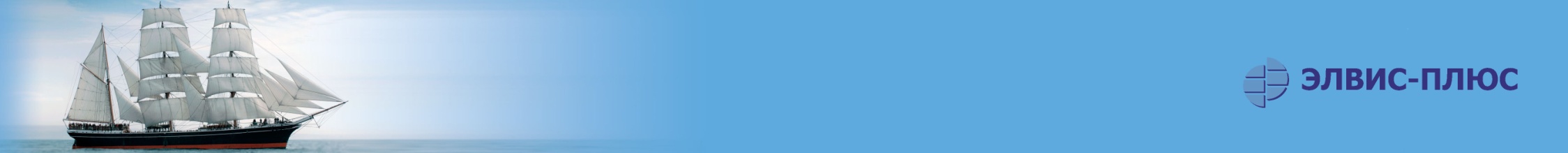 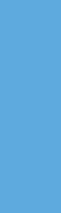 РЕЙТИНГ ЗЛОУМЫШЛЕННИКОВ
Использовать НДВ «вслепую» 
вряд ли кто-то будет.
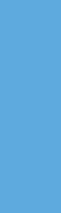 © ОАО «ЭЛВИС-ПЛЮС», 2012                                                                                                                                                    ЗАЩИЩЕННЫЕ КОРПОРАТИВНЫЕ СИСТЕМЫ
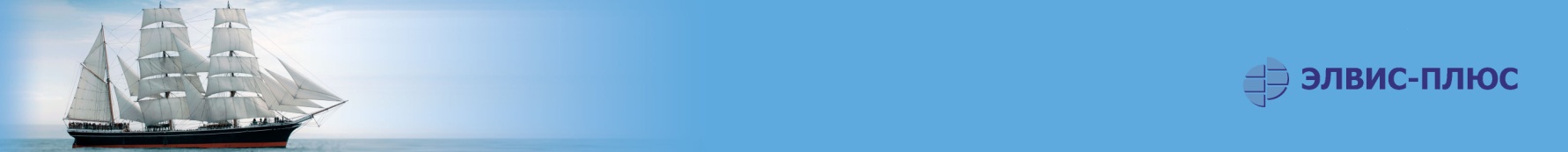 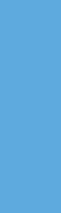 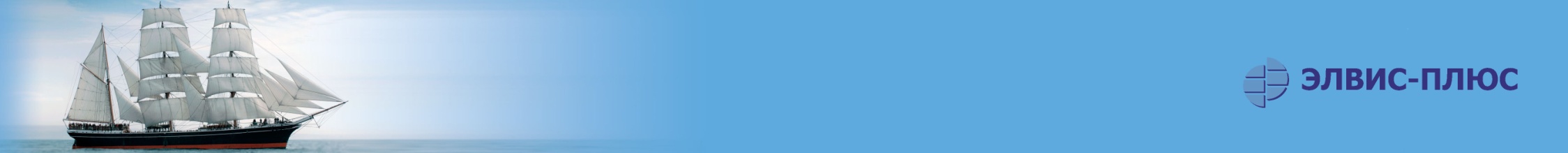 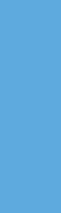 «РЕАЛЬНЫЕ» УГРОЗЫ
Какие угрозы «РЕАЛЬНЫ», если обрабатываются ПДн
не сотрудников оператора:
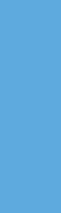 © ОАО «ЭЛВИС-ПЛЮС», 2012                                                                                                                                                    ЗАЩИЩЕННЫЕ КОРПОРАТИВНЫЕ СИСТЕМЫ
[Speaker Notes: Отмечу, что это конечно же весьма грубая оценка. Более точную картину можно будет получить, когда появятся отраслевые модели актуальных угроз. Но и такая оценка показывает, что не так страшен черт, как его малюют. Для большинства ИСПДн основным все таки будет 3 или 4 уровень защищенности, что значительно облегчает жизнь операторам ПДн.

Естественно предположить, что для получения общедоступных ПДн вряд ли будут использоваться возможности, предоставляемые наличием НДВ в специальном и прикладном ПО. Зачем ломиться в открытую дверь? На то они и общедоступные ПДн, что их можно получить из открытых источников не прибегая ни к каким хитростям. Поэтому изменим их «цветовую дифференциацию».

Биометрические ПДн обрабатываются  для целей идентификации с использованием специального ПО и далеко не во всех организациях. Можно сделать предположение, что в таком ПО, написанном под заказ и прошедшем строгий выходной контроль со стороны заказчика, маловероятно наличие НДВ. Поэтому, думаю, что и для угроз 2-типа при обработке биометрических ПДн можно изменить цветовую дифференциацию. 

Учтем так же, что обработка специальных категорий ПДн – явление редкое, даже можно сказать экзотическое. Поэтому не скажу, что для всех, но в большинстве случаев и здесь можно изменить цветовую дифференциацию. Тем более, что если уж в редких случаях такие ПДн и обрабатываются, то средств на их защиту жалеть не стоит.]
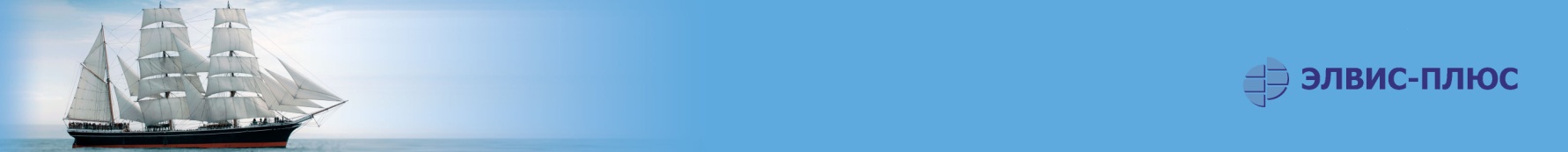 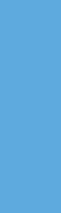 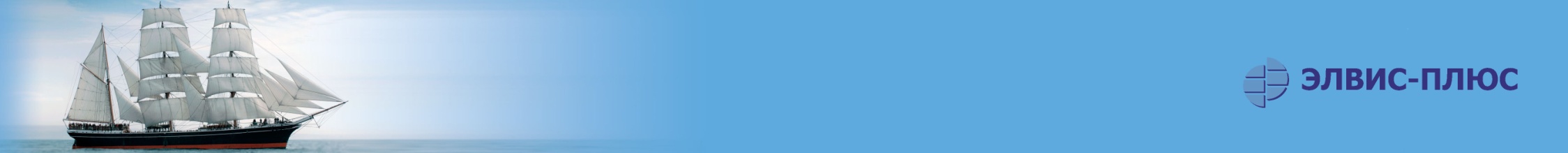 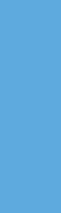 «РЕАЛЬНЫЕ» УГРОЗЫ
Какие угрозы «РЕАЛЬНЫ», если обрабатываются ПДн 
только сотрудников оператора:
Это весьма грубая оценка. Более точную картину можно будет получить, когда появятся отраслевые модели актуальных угроз.
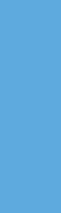 © ОАО «ЭЛВИС-ПЛЮС», 2012                                                                                                                                                    ЗАЩИЩЕННЫЕ КОРПОРАТИВНЫЕ СИСТЕМЫ
[Speaker Notes: Угрозы 1-го типа – угрозы, связанные с наличием НДВ в системном ПО
Угрозы 2-го типа – угрозы, связанные с наличием НДВ в прикладном ПО
Угрозы 3-го типа – угрозы, не связанные с наличием НДВ

Теперь видно, что угрозы 1-го типа наиболее характерны для 1 уровня защищенности, а угрозы 2-го типа сосредоточены в основном на 2 уровне защищенности.]
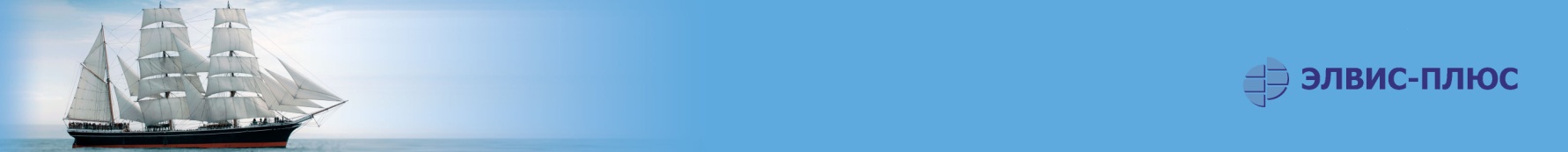 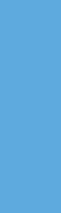 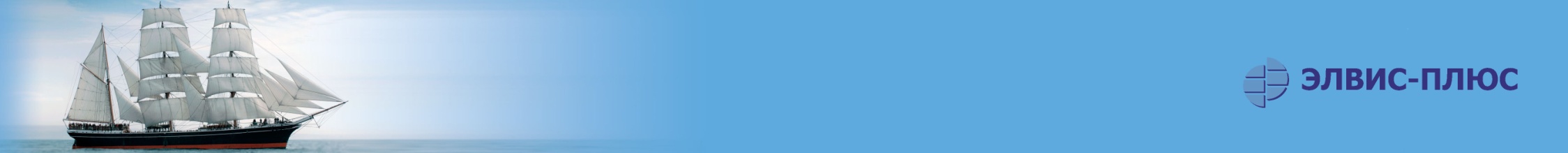 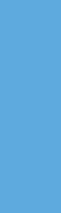 ТРЕБОВАНИЯ К ОПЕРАТОРУ ПДн
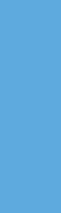 © ОАО «ЭЛВИС-ПЛЮС», 2012                                                                                                                                                    ЗАЩИЩЕННЫЕ КОРПОРАТИВНЫЕ СИСТЕМЫ
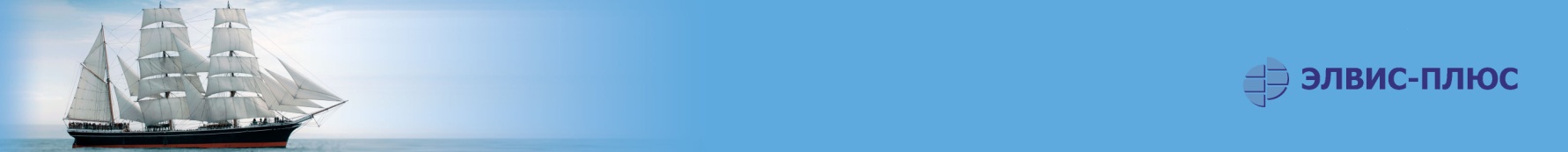 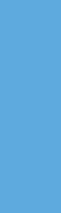 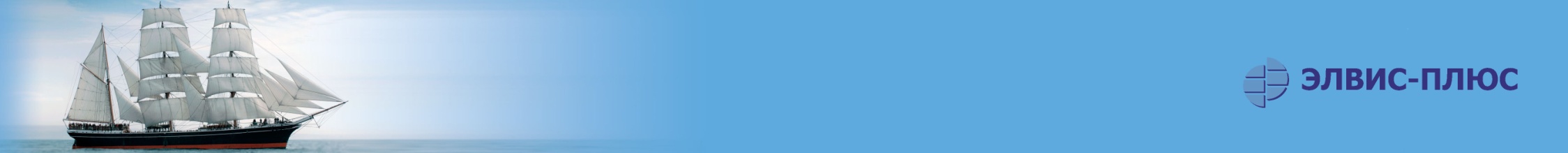 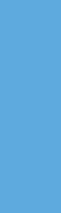 ВАЖНО: подводный камень
«Контроль исполнения Требований организуется и проводится операторами самостоятельно или с привлечением на договорной основе юридических лиц, имеющих лицензию по технической защите конфиденциальной информации»

п. 17 Постановления Правительства РФ от 01.11.2012 г № 1119

«Под технической защитой конфиденциальной информации понимается выполнение работ и (или) оказание услуг по ее защите... лицензированию подлежат следующие виды работ и услуг:
контроль защищенности конфиденциальной информации от несанкционированного доступа и ее модификации в средствах и системах информатизации». 

п. 2 и п. 4 Постановления Правительства РФ от 03.02.2012 г № 79
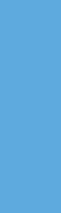 © ОАО «ЭЛВИС-ПЛЮС», 2012                                                                                                                                                    ЗАЩИЩЕННЫЕ КОРПОРАТИВНЫЕ СИСТЕМЫ
[Speaker Notes: Действительно, требования о наличии у оператора ПДн лицензии на работы по технической защите информации нет. Однако, дано право контроля самому оператору ПДн. Здесь уместно вспомнить Постановление правительства РФ от 03.02.2012г. № 79 «О лицензировании деятельности по технической защите конфиденциальной информации», где сказано:  (п.2) «Под технической защитой конфиденциальной информации понимается выполнение работ и (или) оказание услуг по ее защите...» (п.4) «...лицензированию подлежат следующие виды работ и услуг:... б) контроль защищенности конфиденциальной информации от несанкционированного доступа и ее модификации в средствах и системах информатизации». 

Контроль, исходя из смысла ПП-79, это как раз и есть выполнение работ (в своих или чужих интересах – Постановление не оговаривает). Так что контролировать можно, но имея для этого лицензию, так как этот вид работ подлежит лицензированию. Оператор задумается: надо ли ему получать лицензию или пригласить лицензиата. Думаю, что перевесит второе. А вот срок он может определить сам и сделать периодичность в 3 года.]
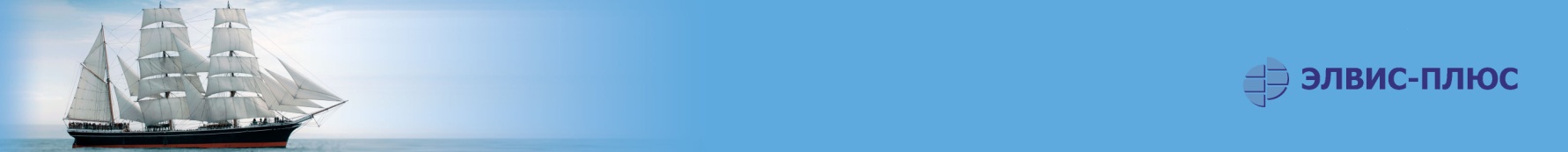 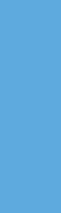 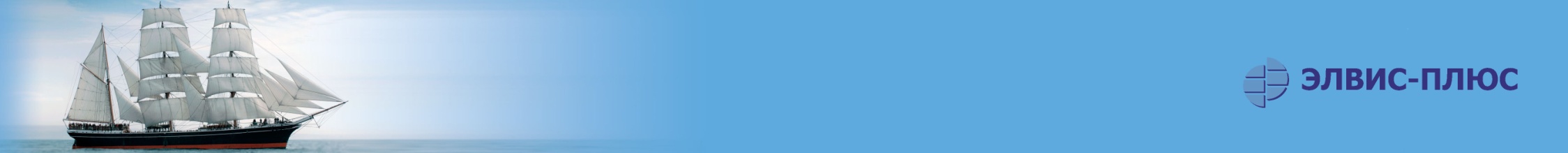 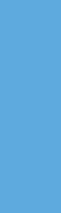 ВАЖНО: подводный камень
Контролировать можно!

Но нужно иметь лицензию, так как этот вид работ подлежит лицензированию.
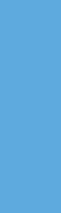 © ОАО «ЭЛВИС-ПЛЮС», 2012                                                                                                                                                    ЗАЩИЩЕННЫЕ КОРПОРАТИВНЫЕ СИСТЕМЫ
[Speaker Notes: Действительно, требования о наличии у оператора ПДн лицензии на работы по технической защите информации нет. Однако, дано право контроля самому оператору ПДн. Здесь уместно вспомнить Постановление правительства РФ от 03.02.2012г. № 79 «О лицензировании деятельности по технической защите конфиденциальной информации», где сказано:  (п.2) «Под технической защитой конфиденциальной информации понимается выполнение работ и (или) оказание услуг по ее защите...» (п.4) «...лицензированию подлежат следующие виды работ и услуг:... б) контроль защищенности конфиденциальной информации от несанкционированного доступа и ее модификации в средствах и системах информатизации». 

Контроль, исходя из смысла ПП-79, это как раз и есть выполнение работ (в своих или чужих интересах – Постановление не оговаривает). Так что контролировать можно, но имея для этого лицензию, так как этот вид работ подлежит лицензированию. Оператор задумается: надо ли ему получать лицензию или пригласить лицензиата. Думаю, что перевесит второе. А вот срок он может определить сам и сделать периодичность в 3 года.]
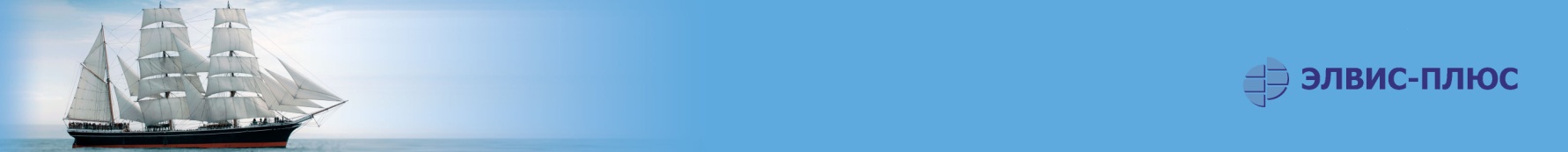 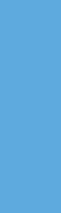 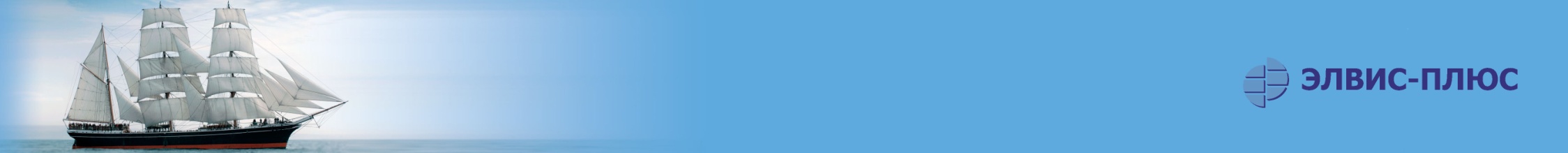 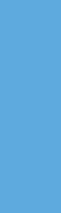 «СУХОЙ ОСТАТОК»
Вместо классов ИСПДн, требования задаются уровнем защищенности ПДн, что влечет отмену «приказа трех» и, как следствие, дополнительных работ от операторов по определению уровня защищенности ПДн.
Парадигма выбора уровня защищенности изменилась, что потребует перестройки в умах операторов и, как следствие, на первом этапе возможна путаница.
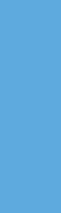 © ОАО «ЭЛВИС-ПЛЮС», 2012                                                                                                                                                    ЗАЩИЩЕННЫЕ КОРПОРАТИВНЫЕ СИСТЕМЫ
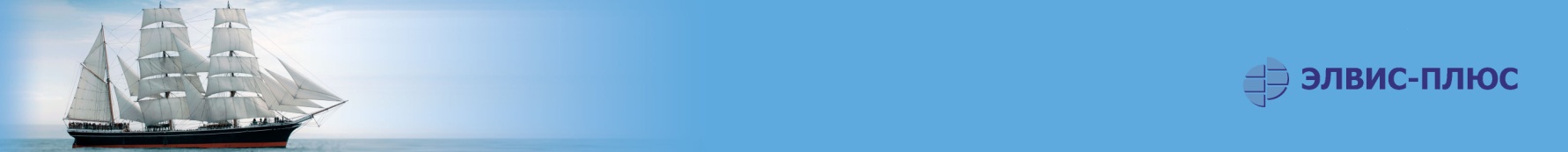 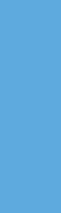 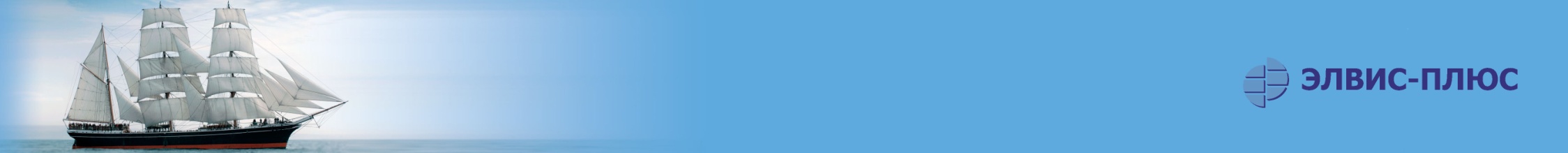 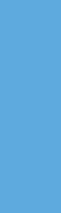 «СУХОЙ ОСТАТОК»
Требуется разработка отраслевых моделей угроз, а также  состава и содержания организационных и технических мер по обеспечению безопасности ПДн.
Требования по защите от ПЭМИН отсутствуют, хотя могут появится в разрабатываемых ФСТЭК России и ФСБ России документах.
Контроль выполнения требований стал обязательным элементом защиты ПДн. Оператор может осуществлять его самостоятельно, но для этого требуется лицензия на деятельность по технической защите информации.
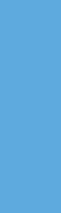 © ОАО «ЭЛВИС-ПЛЮС», 2012                                                                                                                                                    ЗАЩИЩЕННЫЕ КОРПОРАТИВНЫЕ СИСТЕМЫ
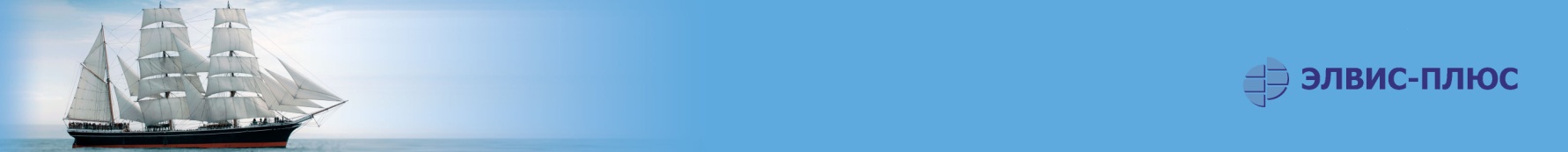 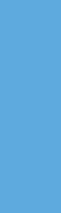 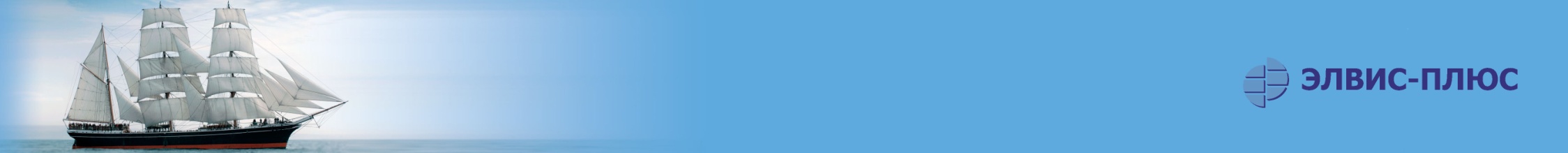 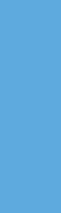 «СУХОЙ ОСТАТОК»
Что делать?

Надо ждать документов 
ФСТЭК России и ФСБ России.
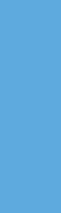 © ОАО «ЭЛВИС-ПЛЮС», 2012                                                                                                                                                    ЗАЩИЩЕННЫЕ КОРПОРАТИВНЫЕ СИСТЕМЫ
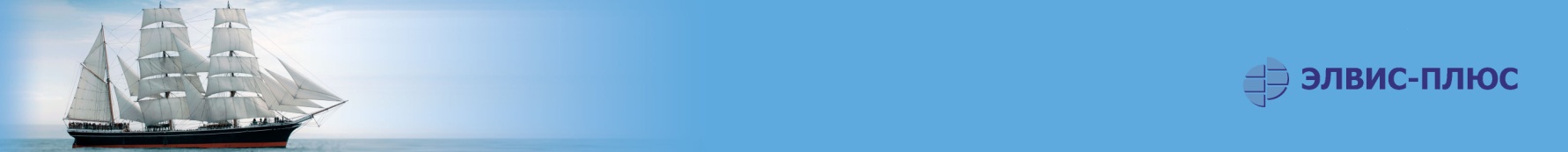 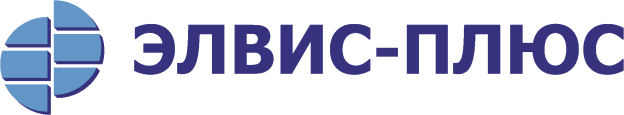 Спасибо за внимание!

Есть вопросы и пожелания?
vsv@elvis.ru

Follow me on Twitter — twitter.com/vsv_elvis
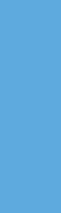